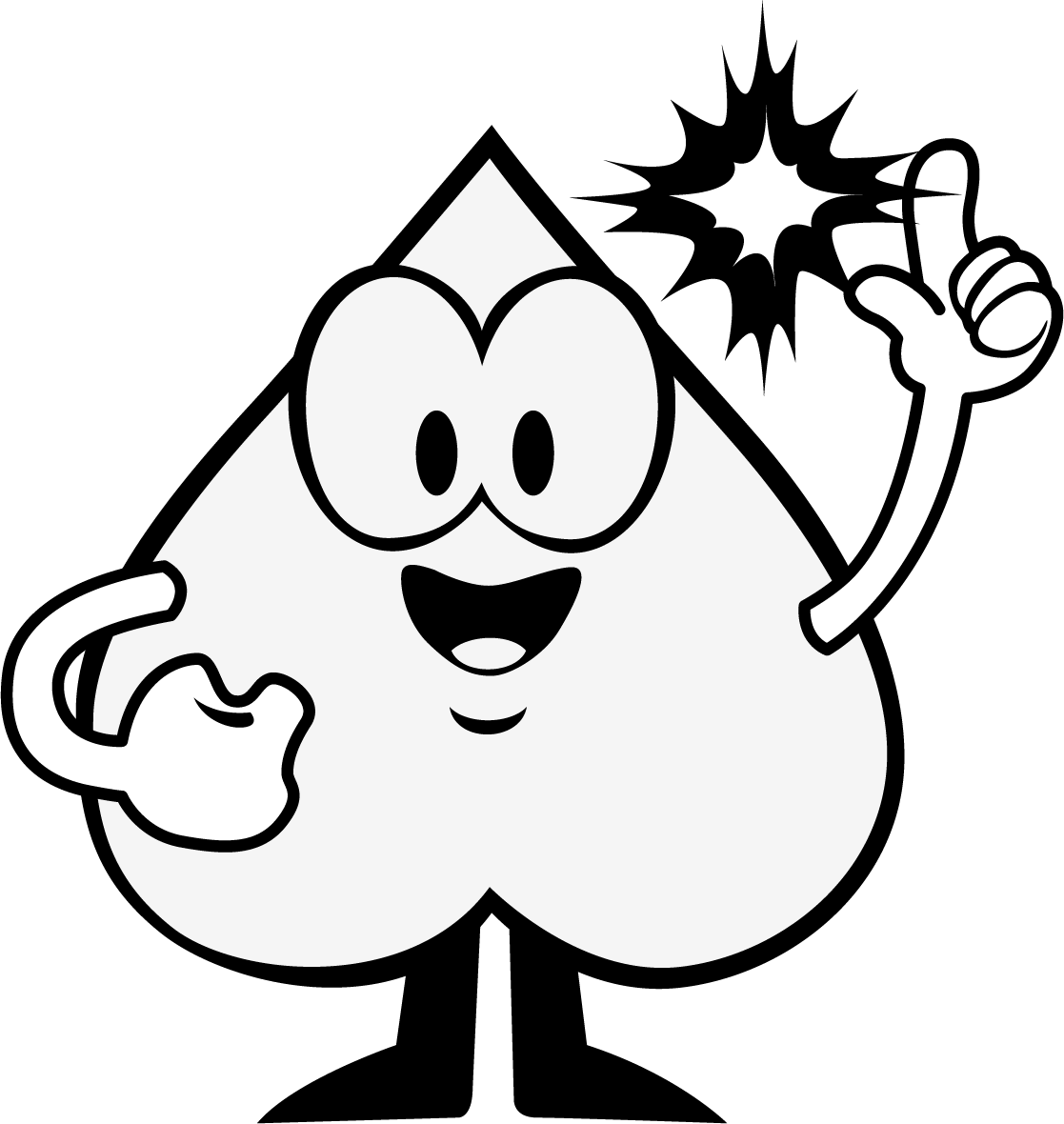 Diagramme lesen und interpretieren
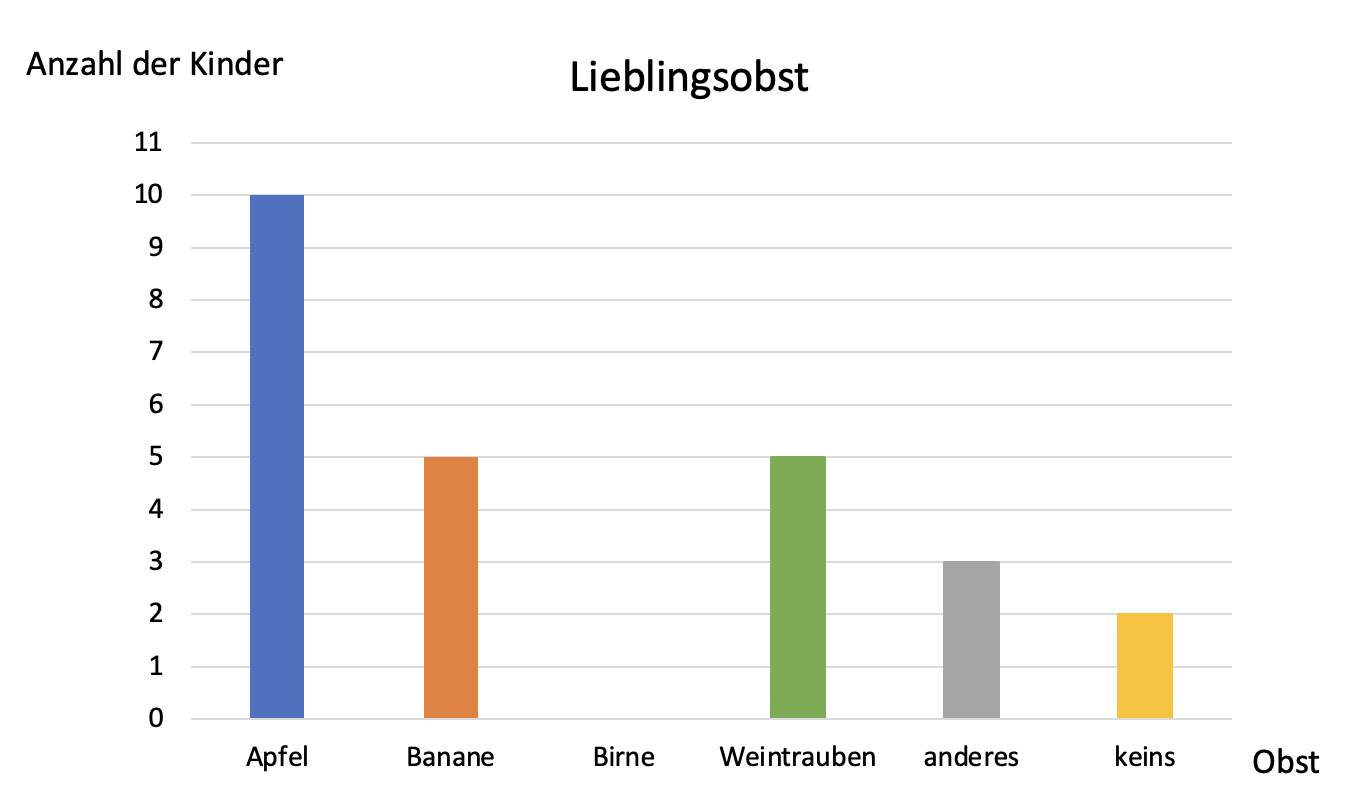 Die meisten Kinder essen am liebsten Äpfel.
Wie viele Kinder essen das Obst am liebsten?
Gleich viele Kinder essen am liebsten Bananen oder Weintrauben.
Welches Obst essen die Kinder am liebsten?
Kein Kind isst gerne Birnen.